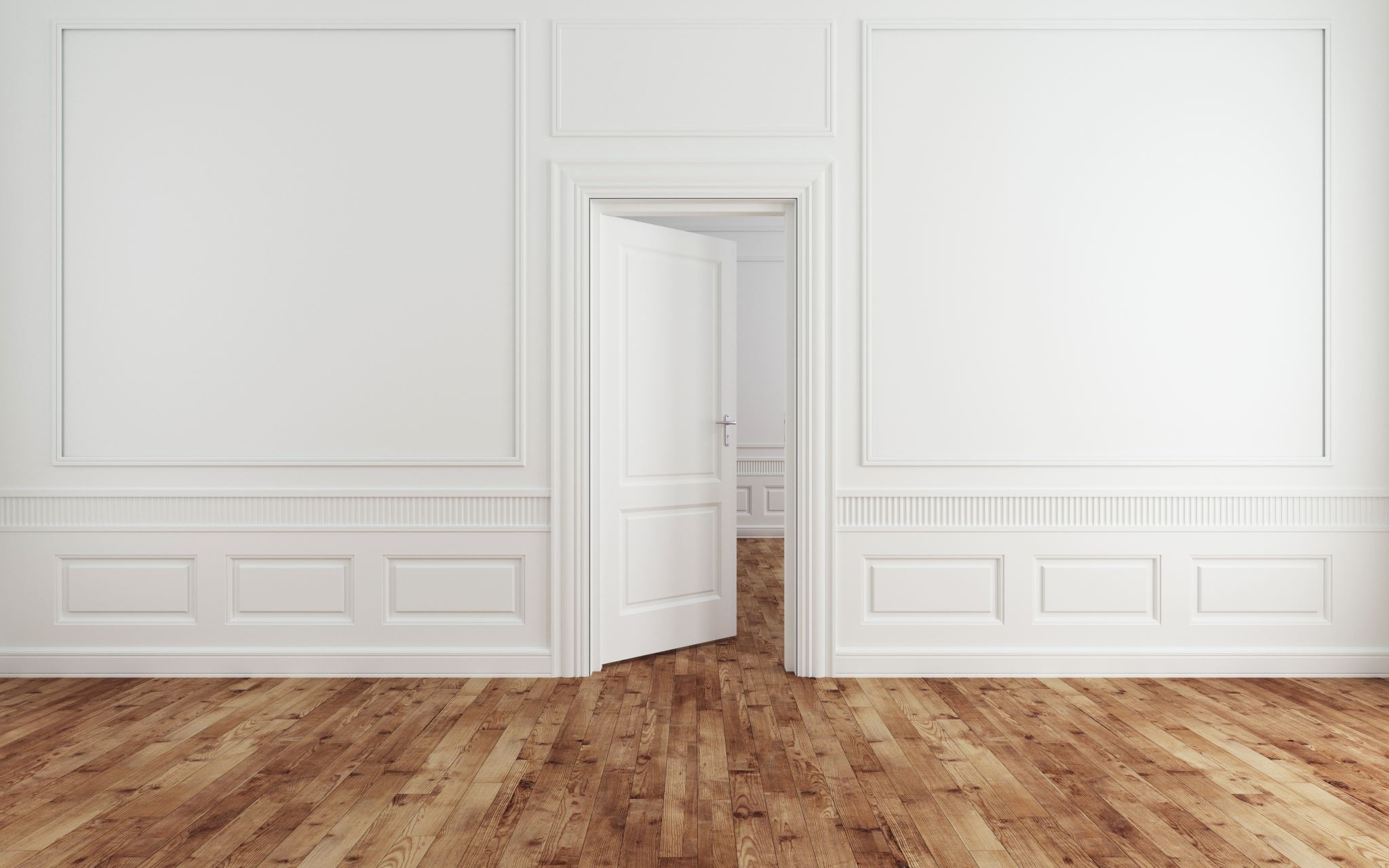 support-raising booster
How to approach supporters now
it’s time to pursue PD!
International student needs have only increased; God is not broke!
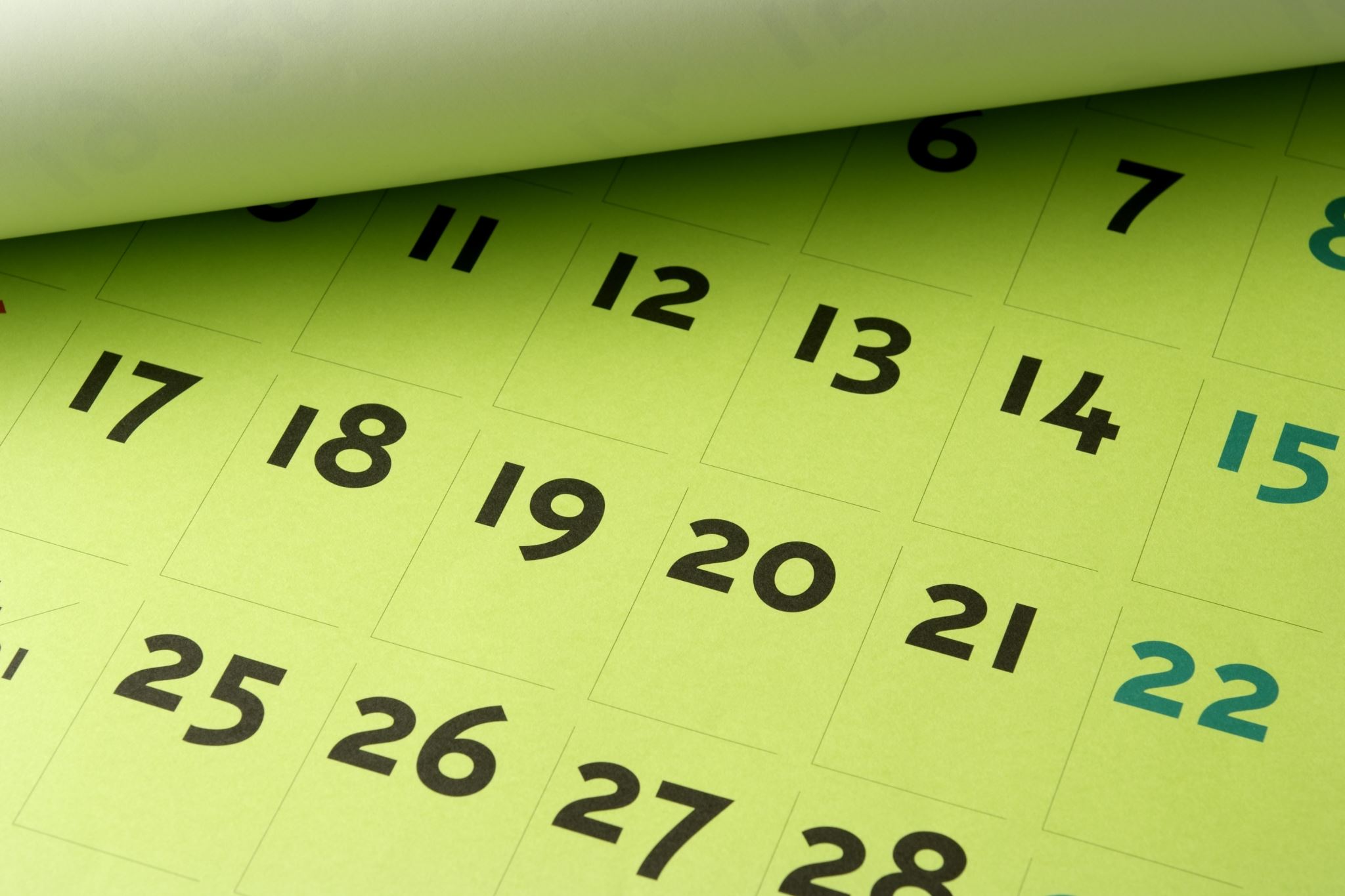 U.S. Charitable Giving 2020
All Giving		Up 5.1%
Religious Giving	Down (new low)
Individual Giving	Up 2.2%
Foundation Giving	Up 17.5%

Source: 2021 Annual Report on Philanthropy
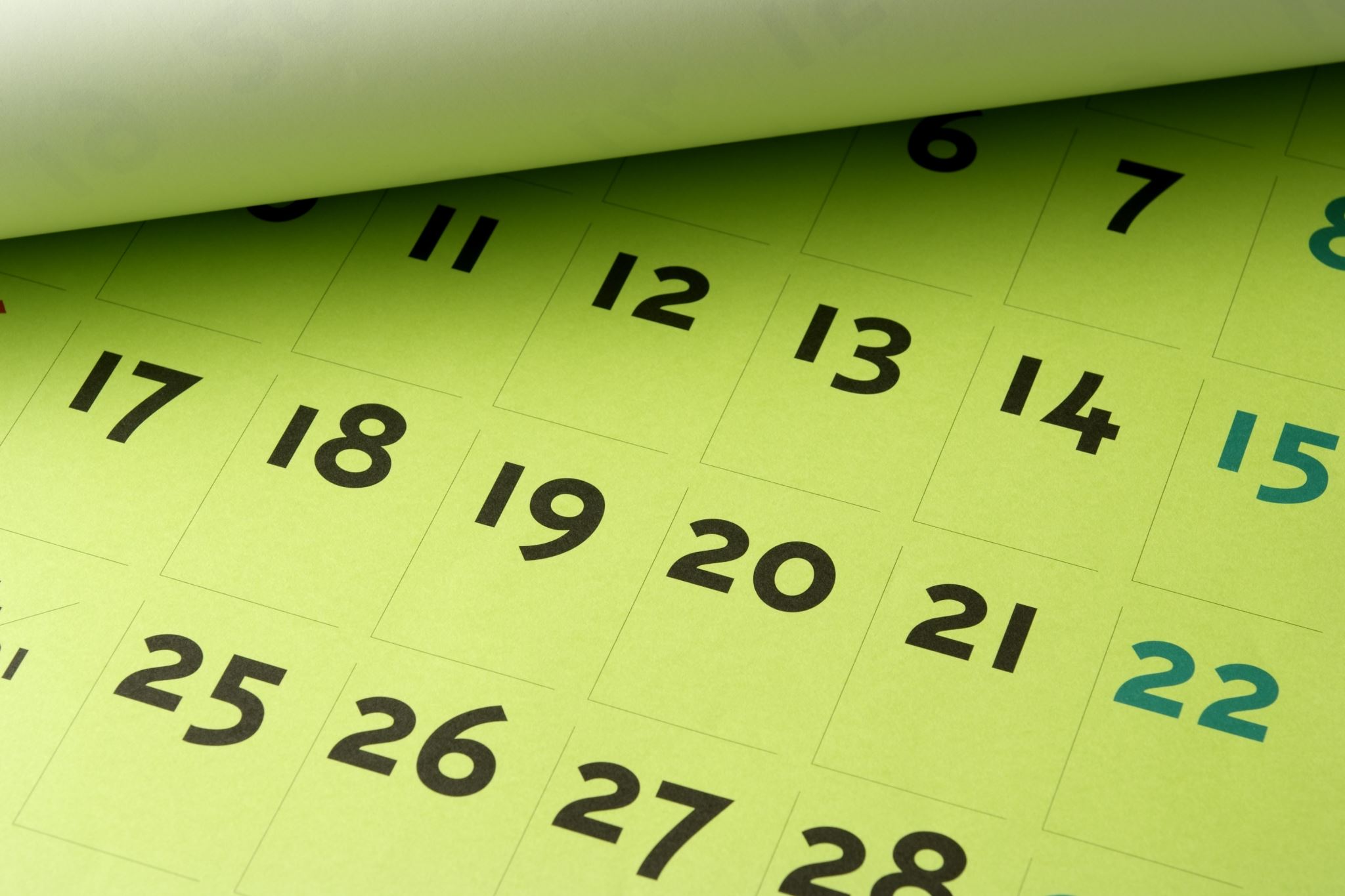 ISI GivingOct-Mar FY20,21
Giving to NMF	Giving to Field Staff

Up over 22%		Up nearly 6%

Source: Report to ISI Trustees, Apr 21
#1 Begin with prayer
“You can do more than pray after you have prayed, but you cannot do more than pray until you have prayed.”
-- John Bunyan (1628-1688)
#2 Plan your work…
then work your plan
#3 Consider what people have been through
Estimates are that one out of every two people are experiencing some measure of post-traumatic stress.
It wasn’t just the pandemic that made 2020 so stressful
Fear of unknown
Family disruption (e.g. schooling)
Financial loss, stress
National issues:
Racial injustice
Civil unrest
Election upheaval
#4 focus on the giver not their gifts
Not that I seek the gift itself, but I seek for the profit which increases to your account.
-- Philippians 4:17 [NAS 1995]
#5 approach people pastorally
Like a shepherd who pours oil into the wound and binds up the hurting sheep, be a pastor to those wounded in various ways by the pandemic and its aftermath.
#6 approach people thankfully
Express your thankfulness to those who have ministered to you during the pandemic.
#7 Be ready for questions about student ministry
Though student numbers were down, they are beginning to rise; staff have been incredibly resilient in continuing to reach students; the number of deepening relationships is up!
#8 avoid ‘poor talk’
Stay positive and do not dwell on how the pandemic may have negatively impacted your support.
#9 Always conclude with thankfulness and prayer
Be sure to thank those you who make the effort to meet with you; ask how you may pray for them; then ask if you can pray before leaving the meeting. Follow-up with a hand-written thank you note.
#10 Mechanics of a post-pandemic PD appointment
Pray for sensitivity and for your donor’s readiness
Thank them for making time to meet with you
Start with how they are doing
Let God’s Spirit take the meeting in any direction He desires
Don’t force an ‘ask’ on hurting sheep
#10 more mechanics
As the Spirit leads, let people know the needs of international students have only increased during Covid
As the Spirit leads, invite people to join you as monthly financial partners in the strategic/effective work of ISI
Thank them; pray with them
Follow-up with hand-written thank you
Keep good notes in your record-keeping tool
The god ask (Steve Shadrach)
God directs 
people to give
#11 Odds and ends
Inboxes are full; mailboxes are empty; direct mail works
Remember: less is more (1 page!)
Virtual is here to stay; so is social media
Meet people on their preferred turf: in-person or on  media (Zoom, Facebook, Linkedin, text message, etc)
When appropriate, encourage donors to give online
ISINSOin transition
SIISINSOVideoSeries NSO Video Series
The Heart of PD
Ten Steps (Overview)
1. Prayer
2. Biblical Perspective
3. Record-keeping
4. Identifying Prospects
5. Making Contact
6. Requesting an Appointment
7. Preparing Your Ask
8. The God Ask
9. Ask Follow-up
10. Donor Care
Overcoming Fears
Action Planning
Asking Churches for Support
Using D.I.S.C.
Creating Promotional Materials (Carrie Lyman)
Q & A